ΠΑΙΧΝΙΔΙ ΓΝΩΣΕΩΝ
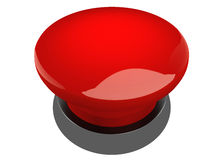 Για να ξεκινήσεις πάτησε το κουμπί!!!
Ποία ήταν η πρώτη θεά που λάτρεψαν οι άνθρωποι?
Η Γαία
Η Αθηνά
ΜΠΡΑΒΟ!!! ΤΑ ΚΑΤΑΦΕΡΕΣ!!!
ΣΥΝΕΧΙΣΕ!!
ΔΕΝ ΠΕΙΡΑΖΕΙ!! ΠΡΟΣΠΑΘΗΣΕ ΞΑΝΑ!!
ΠΙΣΩ
Ποια ήταν τα παιδιά του Ουρανού και της Γης?
Ο Οδυσσέας και ο Θησέας
Οι Τιτάνες
ΣΥΝΕΧΙΣΕ!!
ΜΠΡΑΒΟ!!! ΤΑ ΚΑΤΑΦΕΡΕΣ!!!
ΔΕΝ ΠΕΙΡΑΖΕΙ!!! ΠΡΟΣΠΑΘΗΣΕ ΞΑΝΑ!!
ΠΙΣΩ!
Ποια  γυναίκα παντρεύτηκε ο Κρόνος  και πόσα παιδιά έκανε?
Την Ρέα και 6 παιδιά
Την Αφροδίτη και 3 παιδιά
ΜΠΡΑΒΟ!!! ΤΑ ΚΑΤΑΦΕΡΕΣ!!
ΣΥΝΕΧΙΣΕ!!
ΔΕΝ ΠΕΙΡΑΖΕΙ!! ΠΡΟΣΠΑΘΗΣΕ ΞΑΝΑ!!!
ΠΙΣΩ!
Τι έκανε ο Κρόνος τα παιδιά του για να μη του πάρουν τον θρόνο?
Τα πετούσε από ένα ψηλό βουνό
Τα κατάπινε
ΜΠΡΑΒΟ!!! ΤΑ ΚΑΤΑΦΕΡΕΣ!!!
ΣΥΝΕΧΙΣΕ!!
ΔΕΝ ΠΕΙΡΑΖΕΙ!!! ΠΡΟΣΠΑΘΗΣΕ ΞΑΝΑ!!
ΠΙΣΩ!
Ποίο από τα παιδιά του γλίτωσε?
Ο Ποσειδώνας
Ο Δίας
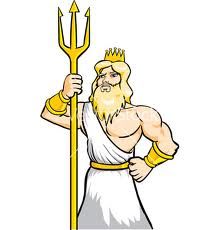 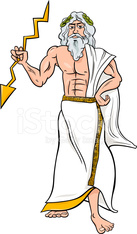 ΜΠΡΑΒΟ!! ΤΑ ΚΑΤΑΦΕΡΕΣ!!!
ΤΕΛΟΣ!!!!
ΔΕΝ ΠΕΙΑΡΑΖΕΙ!! ΠΡΟΣΠΑΘΗΣΕ ΞΑΝΑ!!!!
ΠΙΣΩ!
Πάτησε με!!